Investigation Interviews
By Jennifer Glad, Associate Legal Counsel
Interview Plan
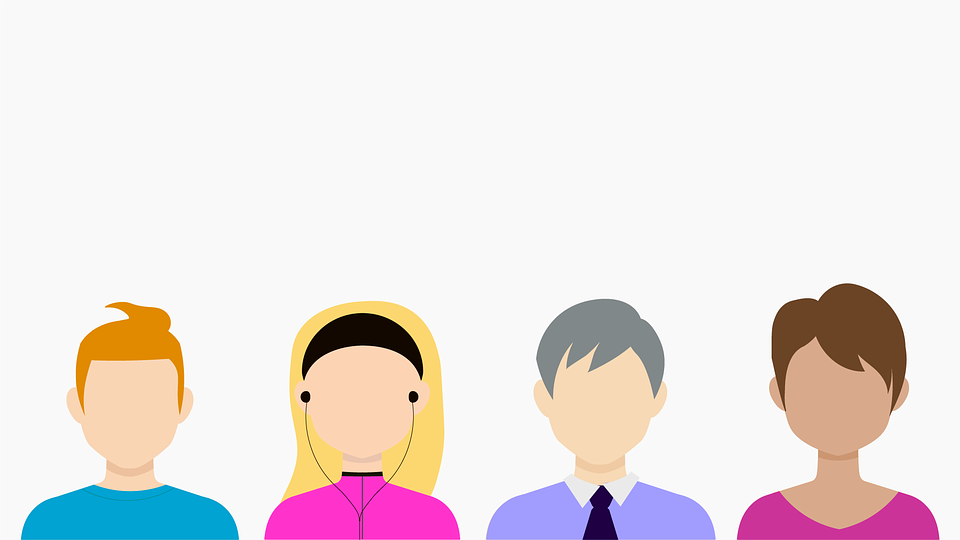 Identify witnesses to be interviewed (parties, others with relevant information)
Determine order of interviews
Develop a list of questions based on allegations, potential policy violations, available documents, etc.
Interview as soon as possible to keep memories fresh, preserve evidence, etc.
May have to conduct follow up interviews to address new information or discrepancies and allow opportunity to respond to new allegations
Prepare for the Interview
Review relevant policies, procedures, collective bargaining agreements, etc.
Review relevant evidence (documents, statements, photos, etc.)
Develop a list of questions based on allegations, potential policy violations, available evidence, etc.
Initial Interviews
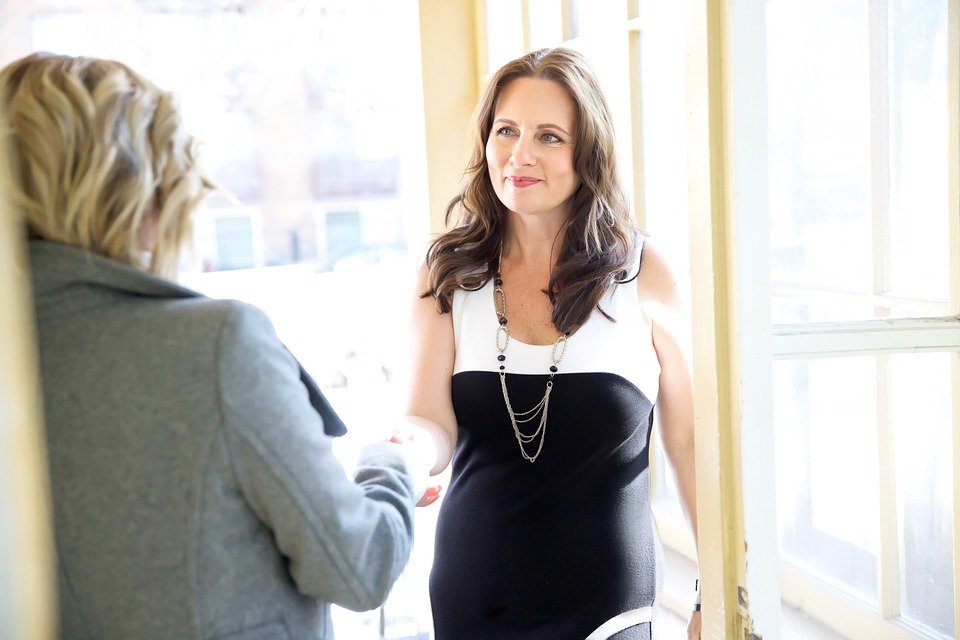 Explain your role as the investigator
Explain the investigation process and timeline
Explain whether the individual will get a copy of any report
Address confidentiality concerns and expectation that the witness will not discuss the investigation
Address any reluctance to participate in the investigation
Issue retaliation warnings
Interview Basics
Treat all parties with respect
Develop a rapport with the witness
Ask open ended questions followed by specific questions
Ask embarrassing or unfriendly questions towards the end of the interview
Allow for silence – it may precede revealing disclosures
Establish a timeline of events
When appropriate tailor questions to the allegations/policy
Confirm W has first-hand knowledge or if not have them explain what they are basing their statements on
Be aware of potential bias concerns either for or against a party
Interview Don’ts
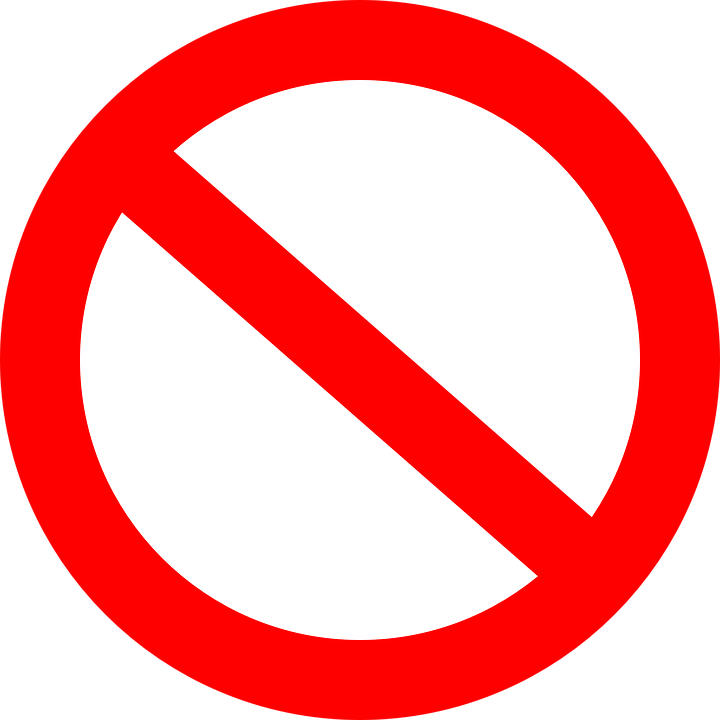 Don’t rush
Don’t make assumptions
Don’t promise confidentiality
Don’t interrupt the witness
Don’t ask for a legal conclusion (e.g., did you see him sexually harass her…)
Don’t shy away from important questions or difficult topics
Interviews: Get the Details
What happened?
When did it happen? 
Where did it happen?
How did it make you feel?
Who was there? 
What did they see?  
Who did you tell? 
What did you say?
Any witnesses or relevant documents (texts, social media, email, etc.)?
Nature of relationship between the parties?
Initial Meeting or Intake Interview
Purpose of the initial meeting or intake interview is to:
Identify all issues (e.g., sexual harassment, discrimination, etc.) 
Gather material facts
Identify potential respondents
Determine if a formal investigation is necessary
Make sure the employee understands the process and has confidence in the system
What if the Respondent Accuses the Complainant of Not Telling the Truth?
Interview Notes
Interview notes should be factual (what was said, demeanor, etc.)
Notes are discoverable so avoid sarcastic comments, etc.
Finalize interview notes upon completion of interview or as soon as possible
Have witnesses sign off on notes/summary
Identify any changes made to notes/summary by witnesses
Who Makes Credibility Assessment?
Title IX Investigation
HR Investigation
Investigator does NOT determine credibility
Investigator makes factual findings that may impact credibility
All factual credibility concerns should be reflected in the report
Investigator assesses credibility and makes findings regarding credibility
Credibility Assessment
Demeanor (avoid eye contact or answering questions, tone, etc.)
Inconsistent statements
Does the timeline of events make chronological sense
Corroborating evidence (documents, testimony, etc.)
Whether a story changed over the course of the interview or investigation, or when presented with contradictory facts
Does the witness’s version of events seem logical?
Potential bias (relationship, interest in outcome, etc.)
Past record (e.g., similar complaints, etc.)
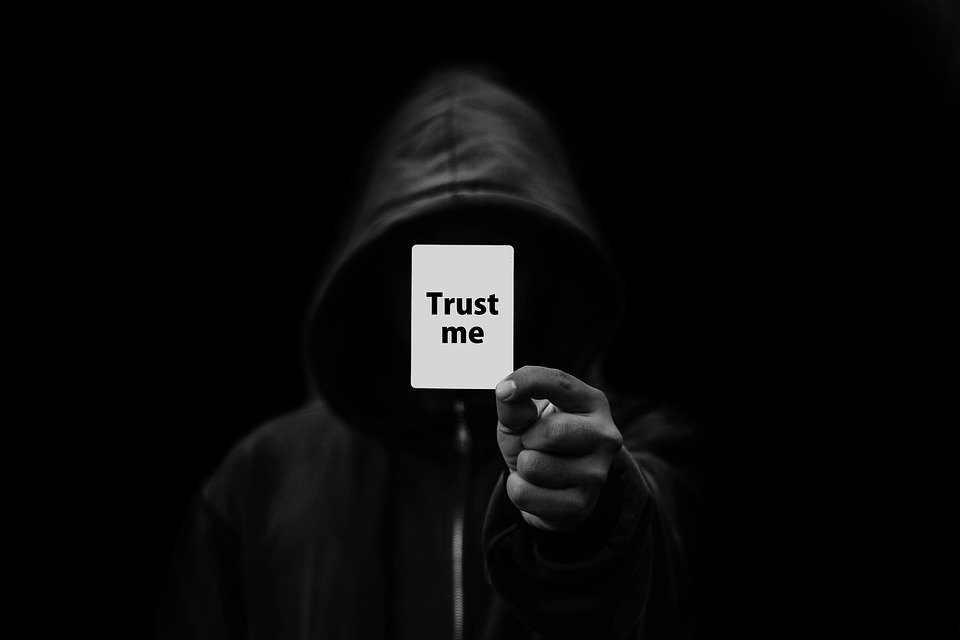